Технічні засоби охорони
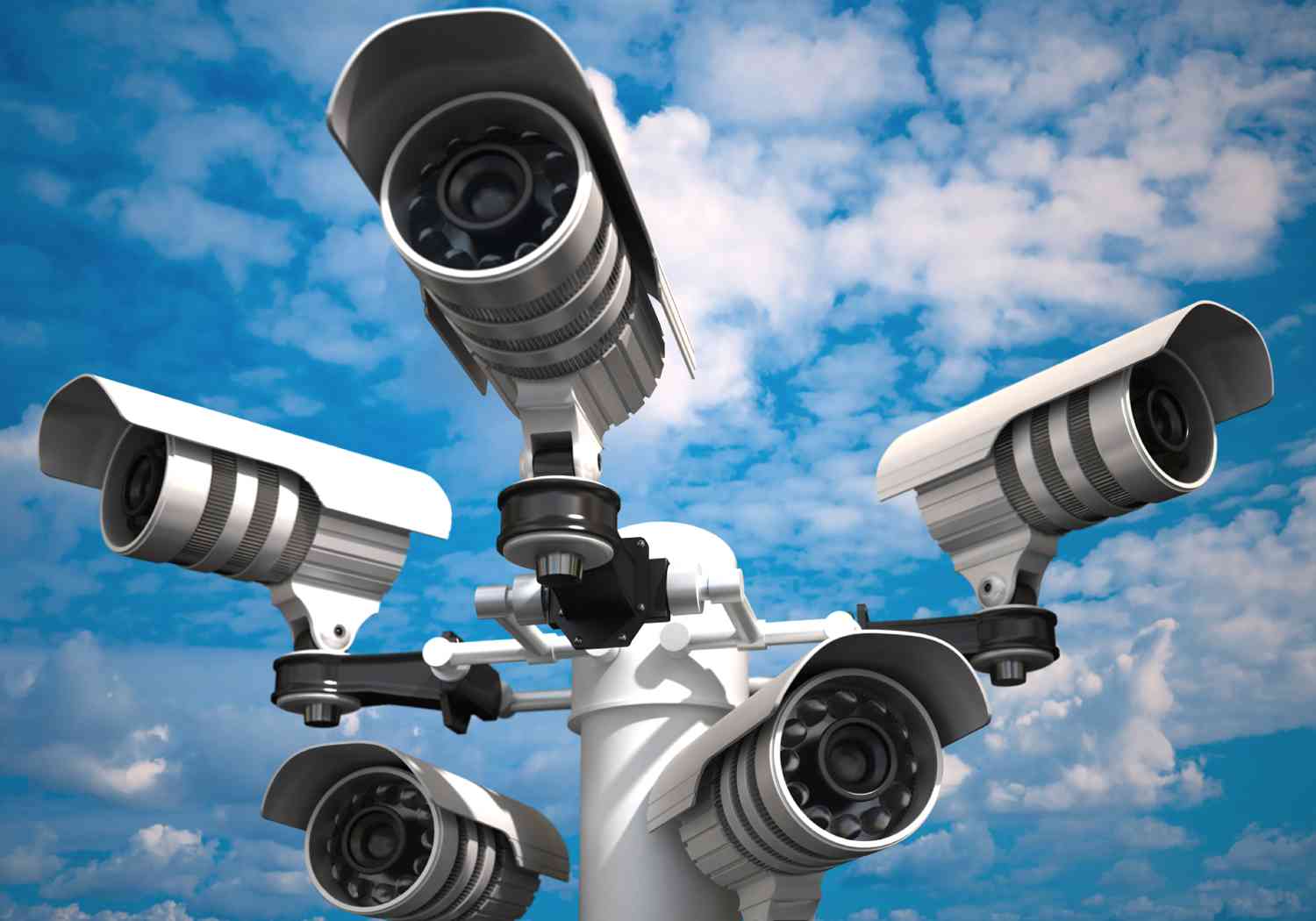 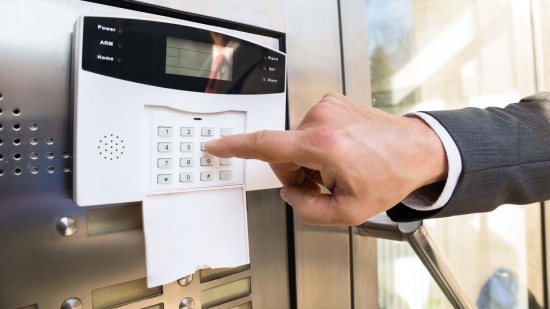 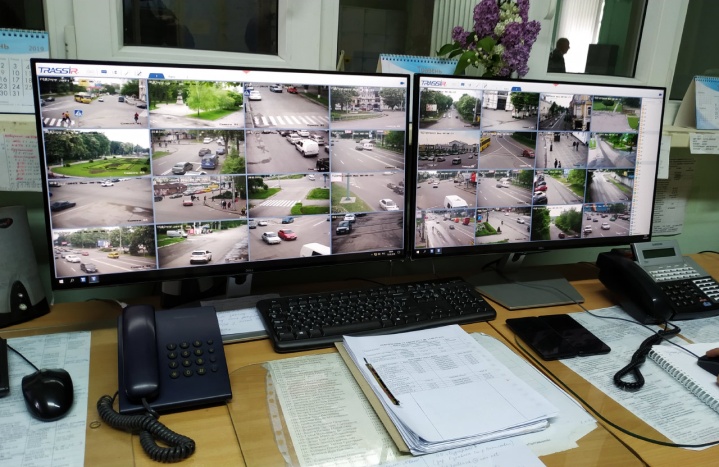 Техні́чні за́соби охоро́ни  — технічні засоби, що використовуються під час провадження охоронної діяльності: системи, прилади та обладнання для виявлення, оповіщення й попередження про наявність небезпеки для життя людей та/або майна.
Технічні засоби охорони повинні надійно спрацьовувати при різноманітних обставинах, які складуються на об’єкті. Зміна погодних умов, температура повітря, рельєф місцевості, перепади з електроживленням – це параметри, які можуть впливати на надійність роботи технічних засобів охорони.
Під надійністю роботи необхідно розуміти:
високу стійкість технічних засобів охорони до перешкод;
забезпечення виявлення порушника в умовах, які оговорюються в технічній документації;
пристрої повинні працювати на розрив і замикання блокувального шлейфа;
забезпечення автономності в роботі;
забезпечення самоблокування схеми при надходженні сигналу “Тривога”;
обладнання лічильника спрацювань.
! Одне із найбільш складних завдань для охоронних систем – це виявлення порушника на відкритих ділянках місцевості, по периметру установ. Це викликано наявністю багатьох витоків перешкод і дестабілізуючих факторів (повітря, дощ, сніг, сонце та інших). Тому завдання охорони великих ділянок місцевості повинно вирішуватись з урахуванням особливостей експлуатації в складних кліматичних умовах.
Головне завдання, яке повинні вирішувати технічні засоби охорони – сприяти підвищенню надійності охорони об’єктів при максимальній надійності та ефективності роботи технічних засобів.
До технічних засобів охорони відносяться:
 - засоби виявлення; 
засоби збору та обробки інформації;
- засоби контролю та управління доступом на об’єкти;
- засоби відеоспостереження; 
- засоби оповіщення та виконавчі пристрої;
- засоби службового зв’язку; 
- засоби електроживлення технічних засобів охорони.
На базі перерахованих засобів будується будь-яка система технічних засобів охорони, будь-якої складності. Можна дати загальне визначення системи технічних засобів охорони:

Система ТЗО – це сукупність різноманітних засобів, які забезпечують подання інформації про порушника.
Залежно від засобів, які включаються до складу систем технічних засобів охорони, їх поділяють на:
системи охоронно-тривожної сигналізації;
системи відеоспостереження;
системи контролю та управління доступом
Система технічних засобів охорони, яка включає в себе декілька охоронних систем отримала назву охоронний комплекс.
Система охоронно-тривожної сигналізації : принципи, класифікація
Охоронна сигналізація (ОС) - це комплекс технічних засобів (датчики, лінії блокування, прийомо-контрольні прилади, концентратори малої місткості, пульти централізованого спостереження), які сповіщають особовий склад охорони про спроби проникання на об’єкти (або прагнення виходу з них), що охороняються, сторонніх осіб, а також про виникнення пожеж.
Система охоронно-тривожної сигналізації (далі - СТС) призначена для виявлення фактів несанкціонованого проникнення в заборонені зони, об’єкти, приміщення, передачі сигналу тривоги на пульт охорони і ввімкнення кінцевих пристроїв (сирена, освітлення, принтер та ін.).
Система охоронно-тривожної сигналізації складається з 3-х частин:
 - засоби виявлення; 
засоби збору та обробки інформації; 
 засоби оповіщення та виконавчі пристрої.
Принцип дії охоронної сигнализації. Людина сприймає очима форму, розміри і колір навколишніх предметів, вухами чує звуки, носом почуває запахи. Для формування відчуттів людині необхідно зовнішнє роздратування визначених органів - "датчиків почуттів". Через ці органи роздратування від зовнішнього середовища у виді сигналів по нервових волокнах передаються в головний мозок і вже в ньому формується відчуття. Аналогічна система формується й в автоматиці технічних засобів охоронної сигналізації. Датчик - це елемент технічної системи сигналізації, що безпосередньо сприймає визначені зміни в стані об'єкта і перетворить ці зміни в сигнали, що по лінії зв'язку надходять у пристрій обробки інформації. За допомогою датчиків блокуються (захищаються) місця можливого проникнення на об'єкті (вікна, кватирки, двері). Установка датчиків робиться таким чином, щоб при спробі проникнення сторонніх осіб на охоронюваний об'єкт (тобто в момент відкривання дверей, вікон, розбиття скла і т.п.) змінювався нормальний стан цих датчиків. Окремі датчики з'єднуються між собою провідниками і підключаються до засобів прийому й обробки інформації. Послідовно з'єднані датчики разом зі сполучними провідниками утворюють електричний ланцюг, що називається шлейфом чи променем блокування. При спробі проникнення порушника на об'єкті змінюється стан одного чи декількох датчиків, унаслідок чого порушується блокування об'єкта: електричний ланцюг (шлейф блокування) або розмикається, або замикається (у залежності від виду встановлених датчиків), система охоронної сигналізація спрацьовує і видає сигнал тривоги.
Засоби виявлення – це чутливі пристрої, які здатні реєструвати та передавати сигнал про виявлення ними засудженого (порушника) чи заборонених речей.
 
Засоби виявлення встановлюються в забороненій зоні об’єкту, на контрольно-перепускному пункту і на внутрішній території об’єкту.
Одне із головних завдань, яке вирішують системи СТС – це виявлення порушника у заборонених зонах.

Периметрові системи охорони є найбільш ефективними засобами запобігання втечам засуджених та захисту від несанкціонованого проникнення на об’єкт. Спектр периметрових систем виявлення достатньо широкий. За конструктивним виконанням їх можна розподілити на: 

сигнально-загороджувальні – які мають в якості чутливих елементів паркани спеціальної конструкції (до них відносяться електромеханічні датчики спеціальної конструкції);

 - сигнальні – у яких чутливі елементи не є перешкодою на шляху руху порушника (до них відносяться радіопроменеві системи, ємнісні системи, інфрачервоні бар’єри).
В залежності від складності побудови та функціональних можливостей засоби виявлення поділяються на:
Датчик виявлення
Датчик-детектор
Прилад виявлення
це чутливий пристрій, який реєструє сигнал про зміну конкретної фізичної величини чи параметру (тепло, світло, звук тощо) й передає цей сигнал для подальшої обробки. Складається з чутливого елемента.
це чутливий пристрій, який реєструє і аналізує сигнал про порушення в контрольованій зоні. Складається з чутливого елемента та схеми обробки сигналу.
це чутливий пристрій, який реєструє, аналізує і видає тривожний сигнал про порушення в контрольованій зоні (виявлення заборонених речей) безпосередньо на місці встановлення пристрою.
Засоби виявлення повинні забезпечувати:
виявлення порушника при його спробі подолати лінію охорони периметру об’єкту;
виявлення забороненого металевого предмету при спробі пронести його через пункт контролю;
достовірність виявлення з завданою вірогідністю при допустимому рівні перешкод;
подачу сигналу про виявлення у формі, зручній для перетворення, з наступним оповіщенням варти, чергового наряду з вказівкою місця і часу порушення;
подачу сигналу при спробі їх блокування або виводу з ладу;
надійність, безпеку та зручність обслуговування.
Засоби збору та обробки інформації – є центральними пристроями будьякої системи технічних засобів охорони, який забезпечує прийом сигналів від встановлених датчиків, світлову та звукову індикацію про їх надходження і включення засобів оповіщення та виконавчих пристроїв. 
     Передача сигналів до засобів оповіщення може здійснюватись в автоматичному режимі, без втручання людини (охоронна сигналізація), або за допомогою працівників в місцях несення служби (тривожна сигналізація).
     Крім своїх основних функцій засоби збору та обробки інформації повинні забезпечувати самоблокування вхідних сигналів та їх запам’ятовування (лічильник спрацювань, ОЗП комп’ютера).
До засобів збору та обробки інформації відносяться:
пристрої прийомно-контрольні (ППК або пристрої на базі ПК)
концентратори
Засоби оповіщення та виконавчі пристрої – призначені для оповіщення особового складу про спрацювання системи ТЗО (подачі світлового і звукового сигналів про напад, надзвичайні обставини на об’єктах охорони для виклику посадових осіб), для збору особового складу по тривозі, а також для управління різноманітними механізмами, які забезпечують посилення безпеки.
Засоби оповіщення складаються із:
звукових пристроїв (прийомних апаратів, дзвінків, ревунів, сирен, гучномовців);
звукових пристроїв (прийомних апаратів, дзвінків, ревунів, сирен, гучномовців);
До виконавчих пристроїв належать:
магнітофони (які забезпечують запис дій варти при спрацюванні ТЗО);
принтери (на які виводиться інформація про місце і час спрацювання ТЗО), а також механізми включення додаткового освітлення, індикації кількості спрацювань, блокування ділянок і т.п
Системи відеоспостереження
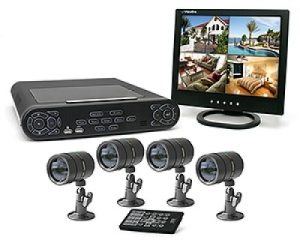 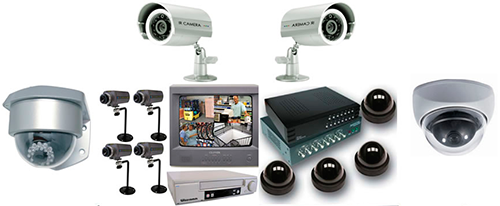 Системи відеоспостереження призначені для візуального спостереження за охоронюваним об’єктом за допомогою відеокамер. Вони дозволяють стежити одночасно за одним чи декількома об’єктами. Камери спостереження можуть бути розташовані як усередині приміщення, так і зовні.
Завдання, які вирішують ці системи полягають у:
забезпеченні візуального контролю за оперативною обстановкою;
забезпечення візуального контролю за організацією несення служби особовим складом;
забезпечення спостереження за периметром об’єкту.
Системи відеоспостереження разом із системами ОТС дозволяють створити гнучку і нарощувану систему безпеки об’єктів.
Загальна система спостереження складається з:
засіб відеоспостереження (відеокамера);
засіб обробки відеосигналів (дешифратори, квадратори, мультиплексори, системний блок РС);
виконавчий пристрій (монітор).
Найпростіша система відеоспостереження включає в себе одну чи кілька відеокамер і монітор. Камери можуть бути встановлені на поворотних пристроях зовні чи усередині приміщення і дозволяють здійснювати цілодобове спостереження за охоронюваною територією. Управління системами відеоспостереження залежно від їхньої складності й обстановки на об’єкті може бути автоматичним чи ручним. 

   Разом з цими засобами система спостереження може використовувати детектори руху, системи освітлення й інші додаткові пристрої. 

   У системах відеоспостереження, розрахованих на використання декількох камер, на екрані одного монітора можна одночасно відображати зображення від усіх камер.При необхідності зображення від будь-якої камери можна оперативно розгорнути на весь екран, та послідовно виводити зображення на монітор.
Системи контролю та управління доступом
Системи контролю і управління доступом призначені для автоматизованого допуску в приміщення тільки тих користувачів, яким дозволено відвідування даного приміщення. Вони засновані на використанні електронних засобів, які керують пересуванням людей через контрольовані точки проходу. Це можуть бути невеликі системи на 1-3 двері чи системи, що контролюють переміщення декількох сот або тисяч чоловік. Користувач  ідентифікує себе за допомогою цифрового коду, ключа, електронної чи магнітної картки.
Завдання обмеження доступу вирішується за двома напрямками:
обмеження доступу до локальних зон;
обмеження доступу до приміщень.
Кожний працівник має можливість увійти тільки до приміщень, які визначаються його службовими обов’язками. З цією метою установа обладнується декількома видами механічних замків.
Загальна система контролю та управління доступом складається з:
засіб управління доступом (спецключ, магнітна картка, пристрій набору коду):
це засоби, в яких зберігається інформація про користувача та доступ до цієї системи
Вони розрізняються за фізичними принципами реалізації (кнопкові клавіатури, спецключі, пластикові картки з магнітною смугою, штриховим кодом, безконтактні картки, ключі і картки із вбудованими інтегральними мікросхемами – смарт-картки і т.п.). Ці пристрої розташовуються безпосередньо біля дверей та інших місць проходу, які повинні обмежувати переміщення користувачів (турнікет, шлюз і т. п.). Крім того, сучасні системи можуть виконувати ще ряд таких функцій як контроль часу відкриття двері, контроль однієї зони охорони.
засіб обробки інформації (дешифратор коду, контролер, ПК):
це засоби, які управляють роботою системи і приймають рішення щодо можливості проходу людей. Вони зчитують та дешифрують отриману інформацію відповідно до алгоритму роботи даної системи. На підставі інформації, що зберігається в ньому, про конфігурацію системи обмеження доступу і правах користувачів цієї системи засоби обробки інформації приймають рішення про доступ конкретного користувача, що пред’явив пристрій ідентифікації, через конкретну точку проходу в конкретний час.
За принципом побудови їх поділяють на:
автоматизовані – у яких процес доступу до приміщень проходить під керівництвом людини. Вона керує цим процесом з віддаленого місця. У якості засобів обробки інформації використовуються простіші шифратори і дешифратори;
автоматичні – у яких процес доступу до приміщень проходить без участі людини, а відповідно до закладеної програми. У якості засобів обробки інформації тут використовуються контролери або персональні комп’ютери.
виконавчий пристрій (електромагнітний замок):
це електромагнітні замки, які встановлюються безпосередньо в місцях проходу.
Засоби службового зв’язку
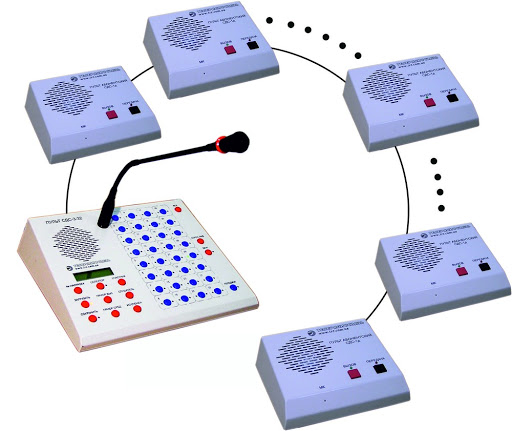 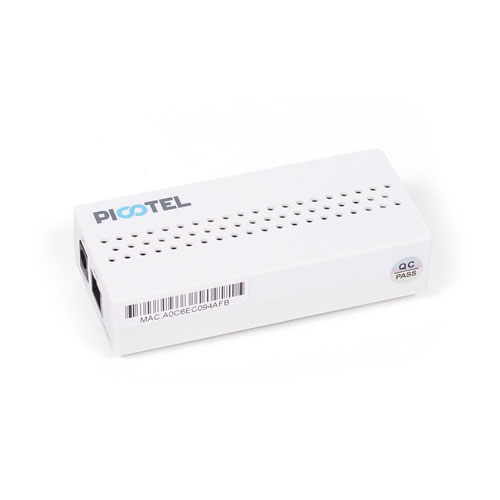 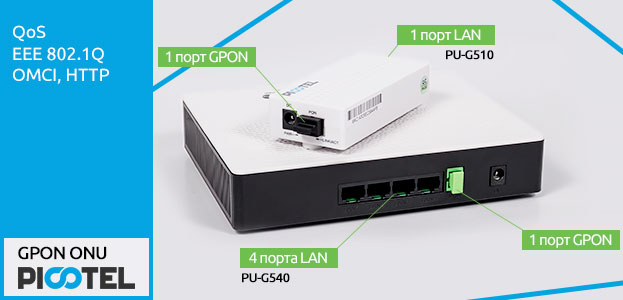 Засоби службового зв’язку – це засоби, які призначені для прийому, оброки та передачі речової інформації. За способом передачі інформації розрізняють: провідний зв’язок, радіозв’язок.
До засобів службового зв’язку відносяться:
лінії зв’язку
переносні радіостанції
абонентські пристрої
пристрої телефонного зв’язку в системах технічних засобів охорони
комутатори і станції оперативного зв’язку
установки гучномовного зв’язку
Засоби електроживлення ТЗО
До засобів електроживлення відносяться:
джерела змінного та постійного струму
комутаційні і установчі апарати
випрямлячі
розподільні і зарядно-розподільні пристрої
лінії живлення
стабілізатори
Засоби електроживлення повинні забезпечувати:
установлену потужність всіх споживачів ТЗО;
аварійне живлення засобів виявлення протягом 6 годин;
стабільність напруги в межах норм, встановлених для технічних засобів охорони;
роздільне живлення засобів виявлення від інших споживачів;
контроль за параметрами напруги й струму;
захист джерел струму від коротких замикань і перевантажень;
автономне й ручне перемикання джерел живлення;
надійність, безпеку й зручність обслуговування.
До джерел змінного струму належать:
лінії подачі електроживлення через місцеву електромережу;
дизель-генератори, бензо-електричні генератори.
До джерел постійного струму належать:
батареї.
акумулятори;
Для технічного обслуговування засобів електроживлення необхідно мати: основні захисні ізолюючі засоби (діелектричні рукавиці, інструмент з ізольованими ручками, указники напруги) і додаткові захисні ізолюючі засоби (діелектричні колоші, діелектричні резинові килимки, ізолюючі підставки).